Subtractive 3D Printing
Subtractive Manufacturing
Original 3D Model
Simulated Result
Physical Part
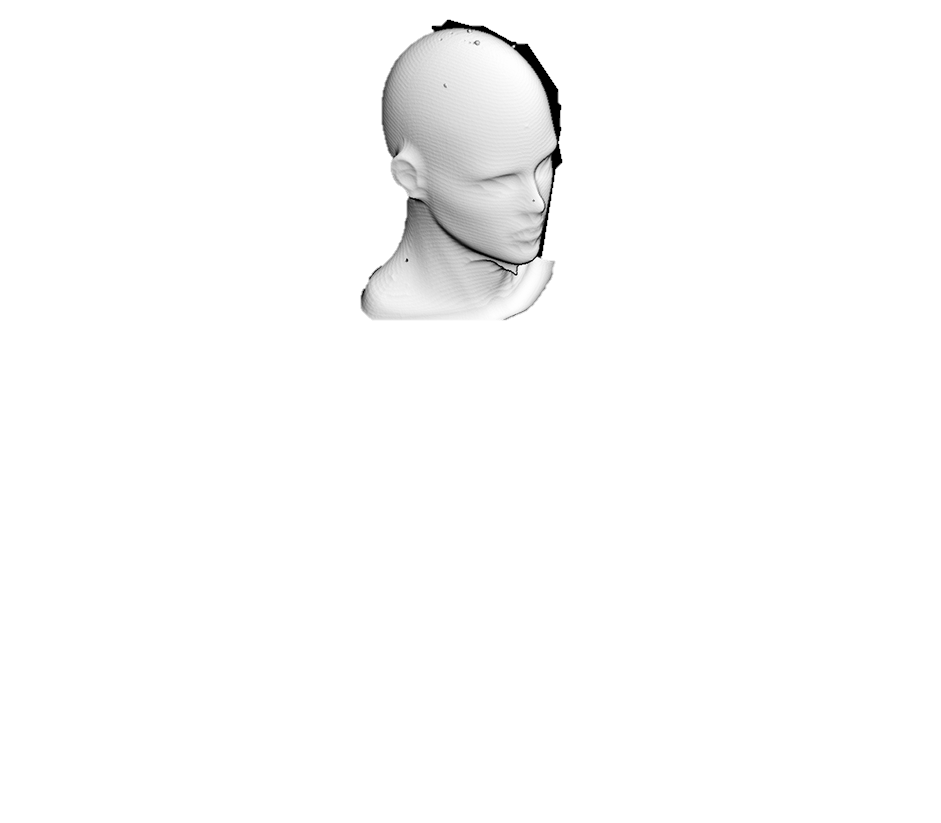 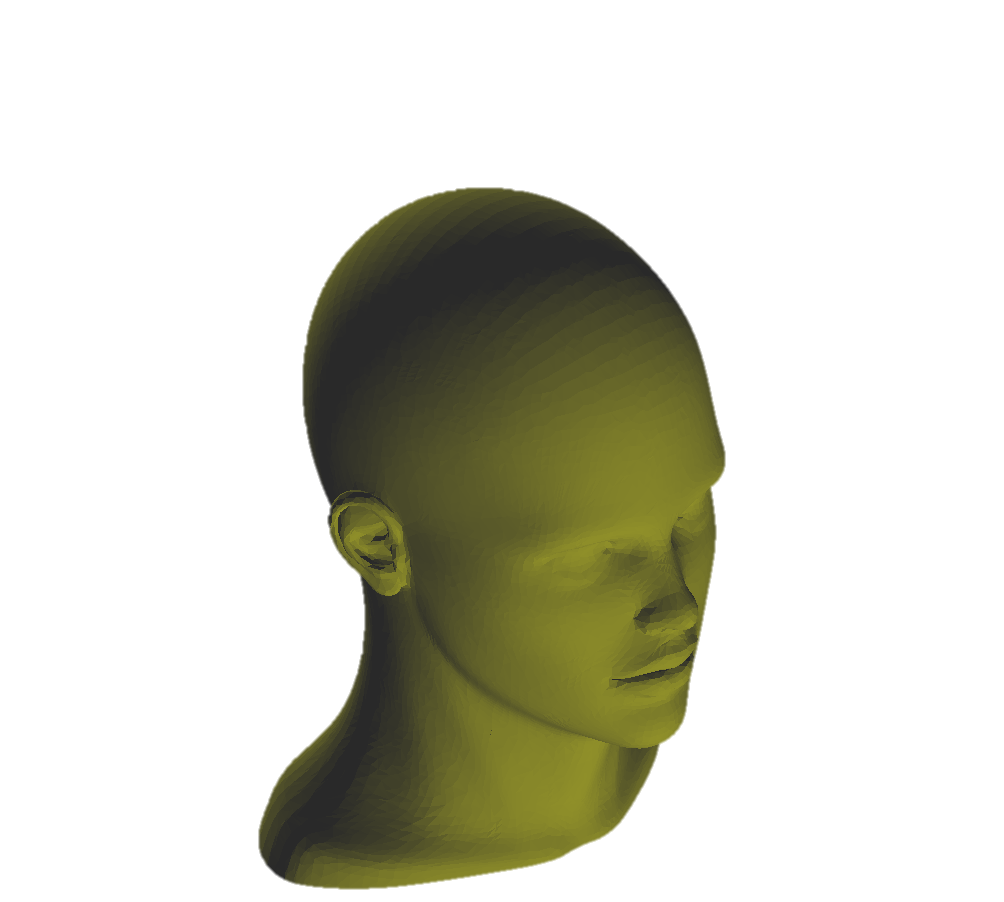 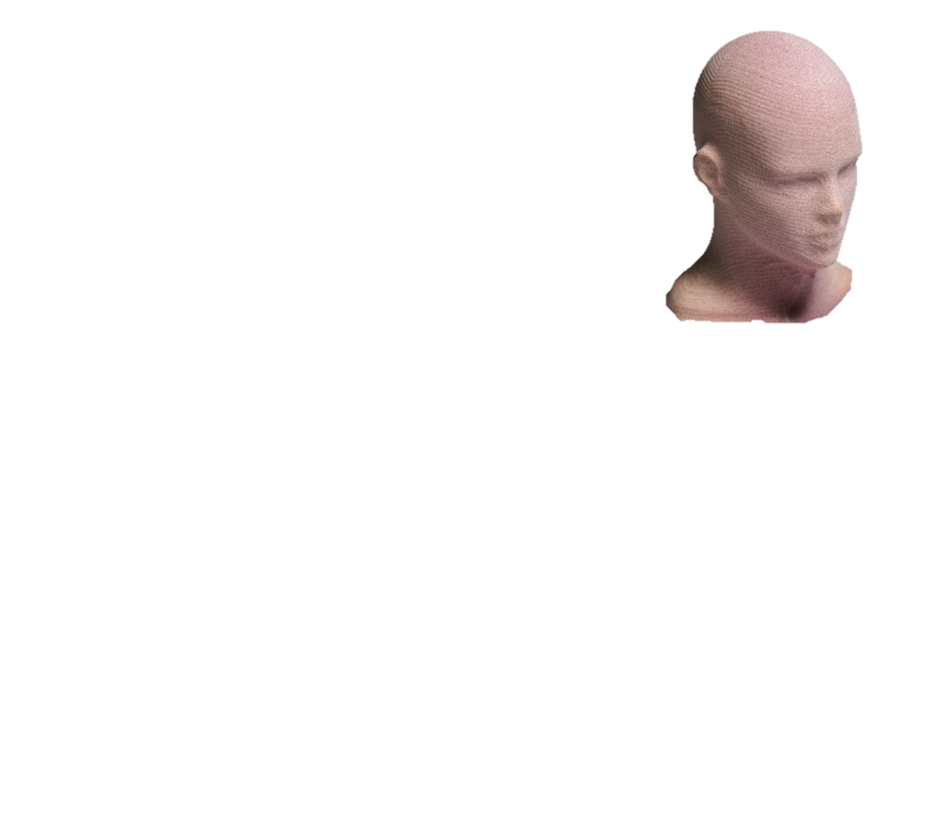 4 hours
2 hours
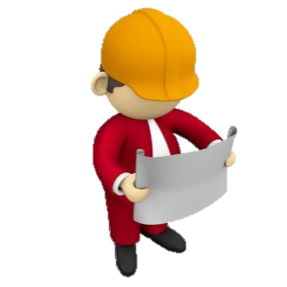 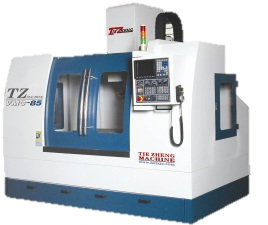 10 minutes
2 hours
Traditional approach: 6 hours total (4 hours of human work)
Automated approach: 2 hours total  (10 minutes of human work)
Why Now?
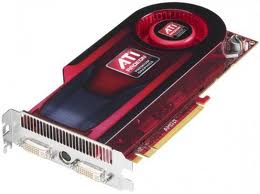 Analog
Digital
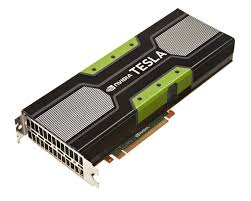 1D Sound
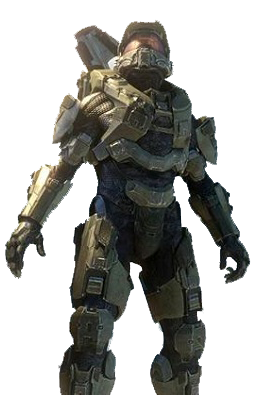 2D Images
3D Parts
GPU
Value
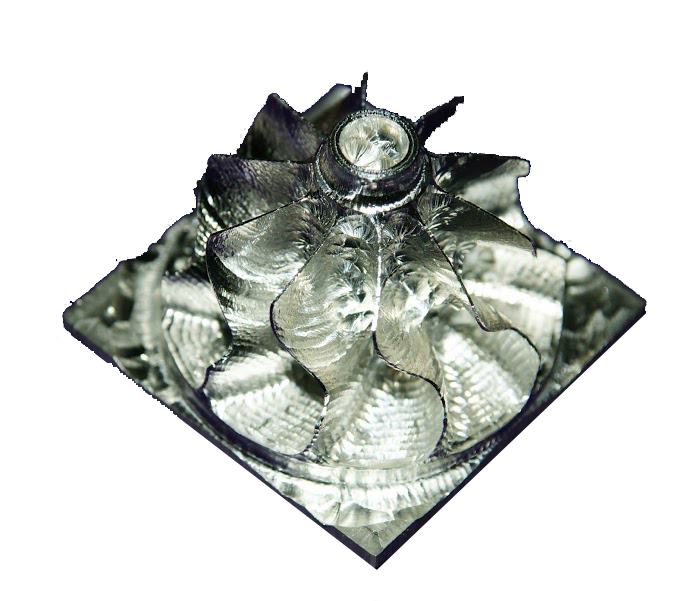 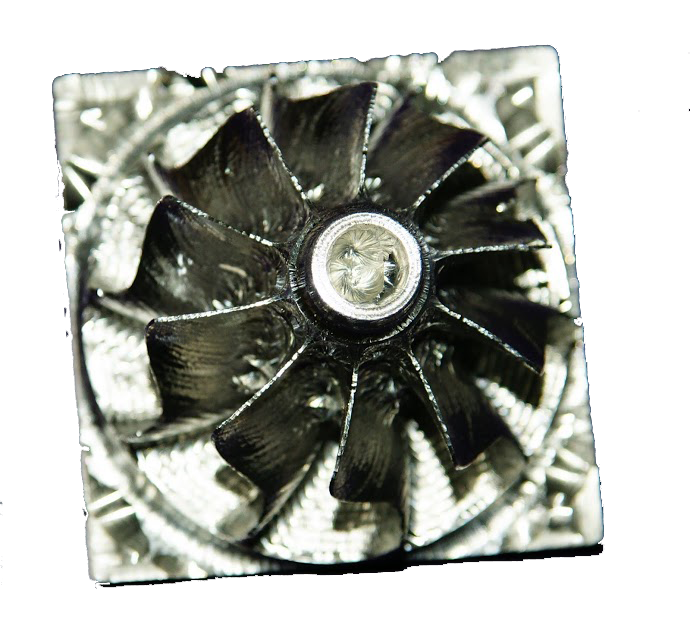 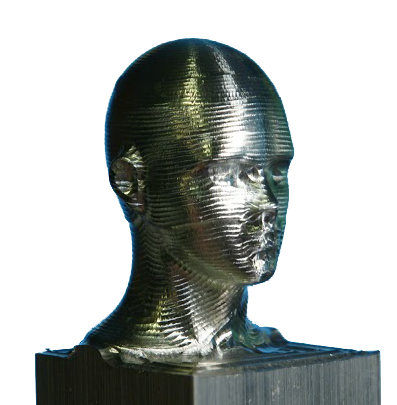 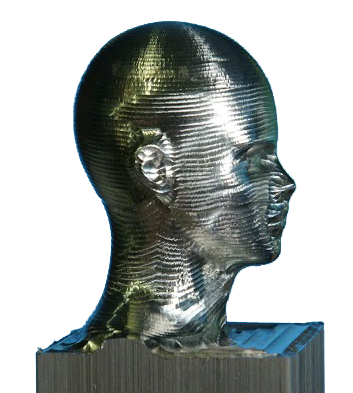 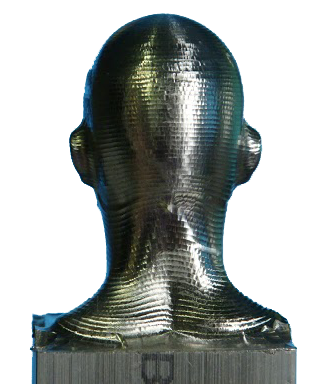 Market
CNC Machine Tools:
$6.0 Billion/Year
NC CAM Software:
$1.5 Billion/Year
Rapid Prototyping Equipment:
$1.5 Billion/Year
$9.0 Billion/Year
Commercialize
Phase I: Consulting with existing Mill Owners
Phase 2: On-line Parts Ordering
Existing Competitors
Phase 3: Integration with CAD Software
“Print” button for CAD
Thank You
Tommy Tucker
tommy@tuckerinnovations.com
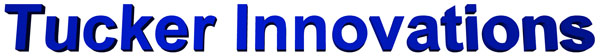 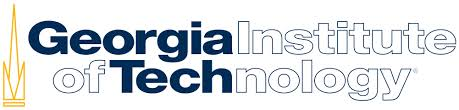